GROUP 1:
THE REDSHIRTS
GROUP MEMBERS
Acquah, Kewbina, Charles
Djoussa, Kevin, J.
Kearney, Edel.
Murray, Amber.
Sharma, Vardaan.
TABLE OF CONTENTS
OUR TOPIC
ABOUT LCARS
ARCHITECTURE
OPERATING LCARS
BRIEF HISTORY
THE MAKING
CONCLUSION
ABOUT LCARS
Lcars is the operating system in U.S.S Enterprise-D which featured in star trek- the next generation and was taken command by jean-luc pickard on stardate 41148
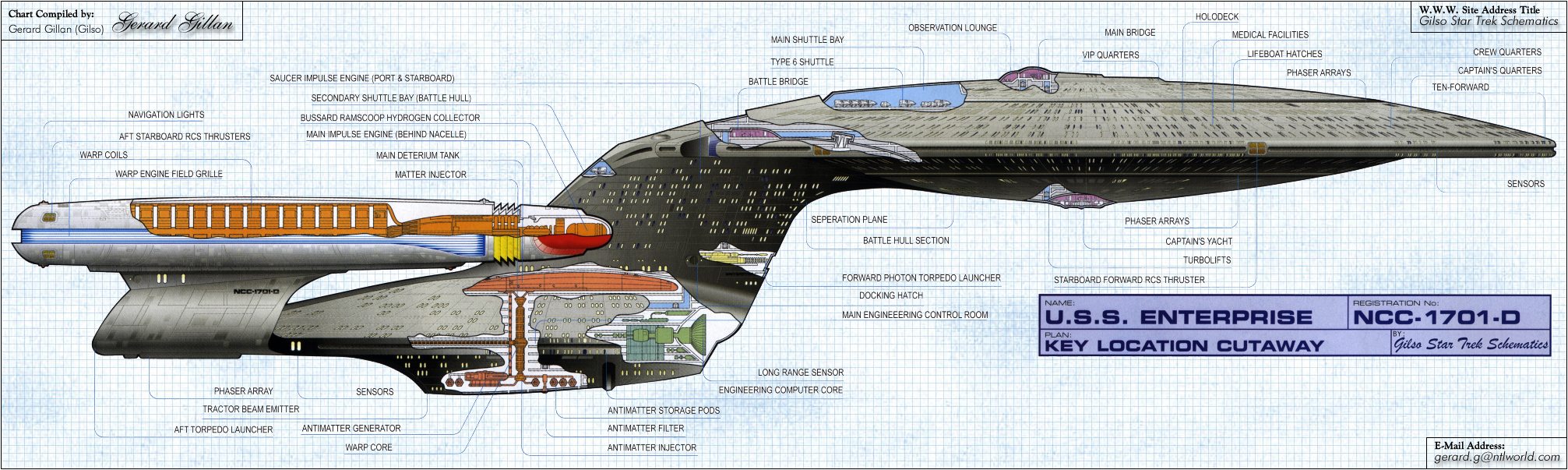 SHIP LAYOUT
ARCHITECTURE
3 main cores
Transfers data faster than the speed of light
Every input control is connected directly to the data network or subprocessor 
These subprocessors combine to form the nervous system 
Short ranges RF links located throughout the ship to provide crew with handheld devices with data
WARP DRIVE –
Powered by third core
Propels the enterprise
powers essential systems like the computer cores, deflectors, tractor beam, and defensive shields.
MAIN BRIDGE
“Conn”- operated by the flight control officer, although most of the navigational aspects of the ship are automated an officer is required to moitor these actions due to the importance.
Ops”- coordinates the scheduling of resources and hardware being used aboard the starship
Tactical”- responsible for defensive systems and starship internal security. Responsibilty ranges from crew safety to full counter intelligence measures. e.g. Against sabotage
OPERATING LCARS
LCARS has 7 Operating Panels : 
Right Engineering panel
Science Auxiliary panel 
Conn Main Panel
Engineering Main panel
Left Master Back panel
Main Ops panel
Science Main panel
INTERFACE
PADDs
 tricorders
 control panels
vocal natural language commands.
.
HISTORY
LCARS was first seen in 2363
By 2363, interface was very common
First called LCARS on ‘The Next Generation
Customized computer to almost perfect efficiency
Programming more sophisticated and advanced
Allowed artificial intelligence programs and voice interface systems
Enterprise was given advanced Calligar technology
Enhanced computers and allowed voice interactions
Michael Okuda
Born in Tokyo, raised in Honolulu
  Scenic Art Supervisor + Technical Consultant
  Worked on every live-action production after The Original Series
  Worked for NASA
REVIEWS
CAPTAIN JEAN PICARD- “a beauty to fly with”

SHIPS DAILY- “masterpiece of its time”

COMMANDER DATA- “if I was capable of love, I would fall for this 			       ship”
WEEKLY FLEET- “beauty of a machine”
CONCLUSION
We thank you for your time and hope that our presentation was informative and entertaining, we have had our ups and downs and this was a great team building experience. If you want to know anymore information regarding LCARS feel free to speak to any one of us or google it. Once again, thanks and “Live long and prosper”